EMEVİLER DÖNEMİ SANATI VE KÜLTÜRÜ
İslam Sanatları ve Estetiği Dersi
Doç. Dr. Ayşe ERSAY YÜKSEL
Emeviler’in ulaştığı en geniş sınırları gösteren harita
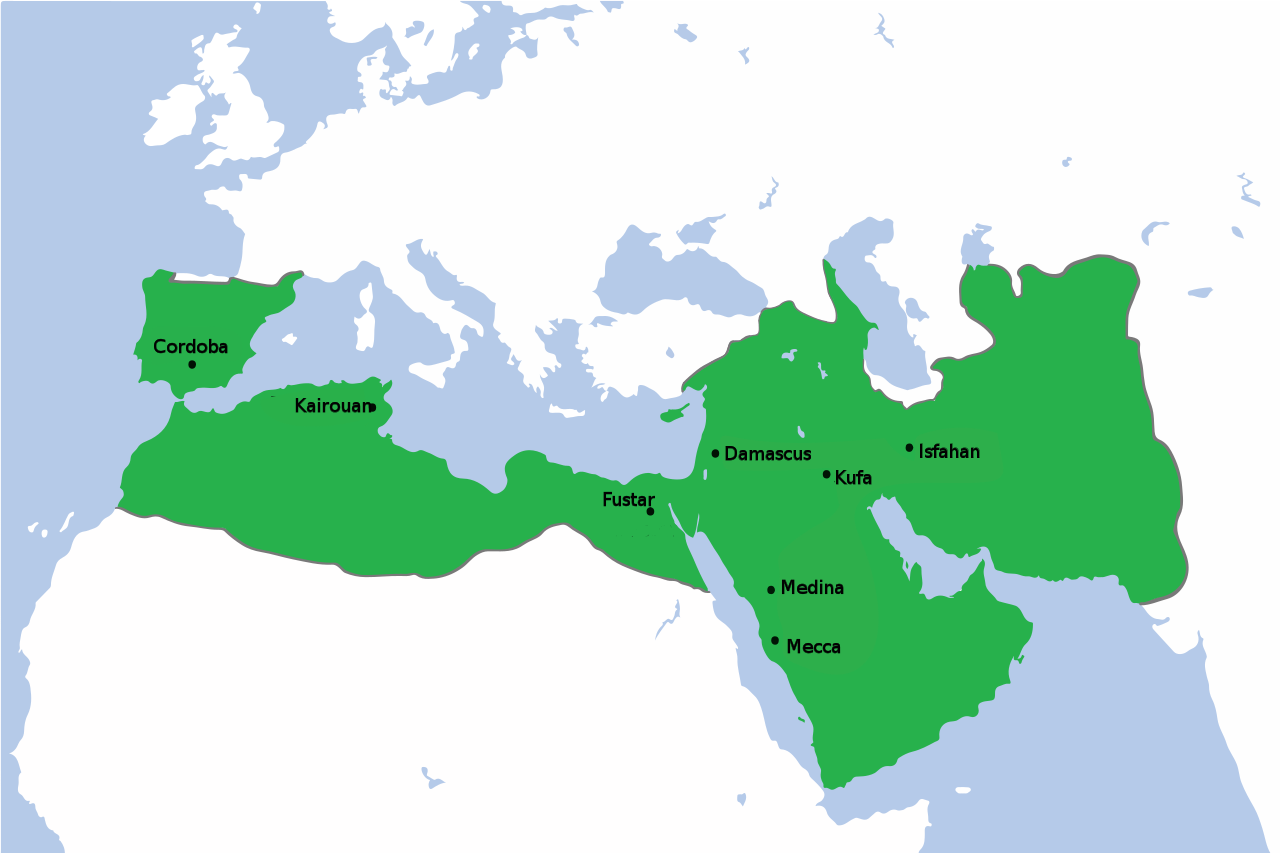 Emeviler:Hulefâ-yi Râşidîn’den sonra 661-750 yılları arasında hüküm süren ilk İslâm hânedanı.
Kubbetü’s-sahre’nin izometrik planı
Emevî Halifesi Abdülmelik b. Mervân tarafından72 (691-92) yılında yaptırılan Kubbetü’s-sahre(Kudüs)
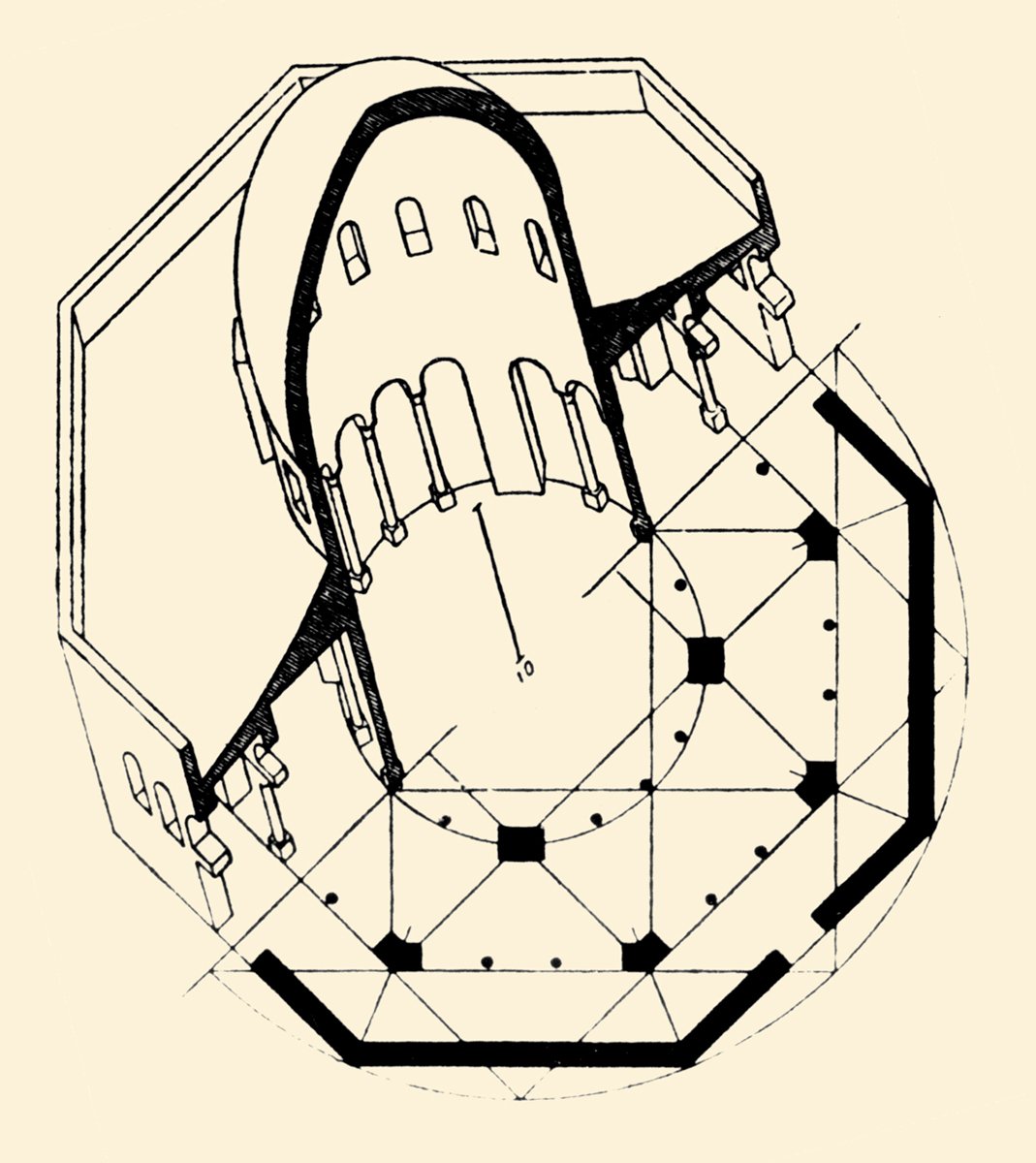 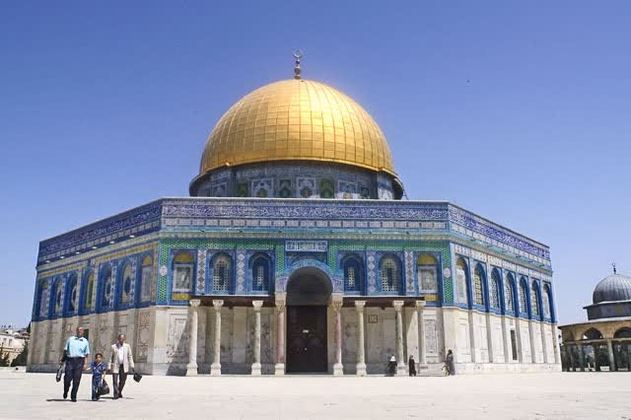 Kubbetü’s-sahre’nin güneyden, Mescid-i Aksâ yönünden görünümü (İÜNEK, II. Abdülhamid Han Fotoğraf Albümleri, nr. 90482/16)
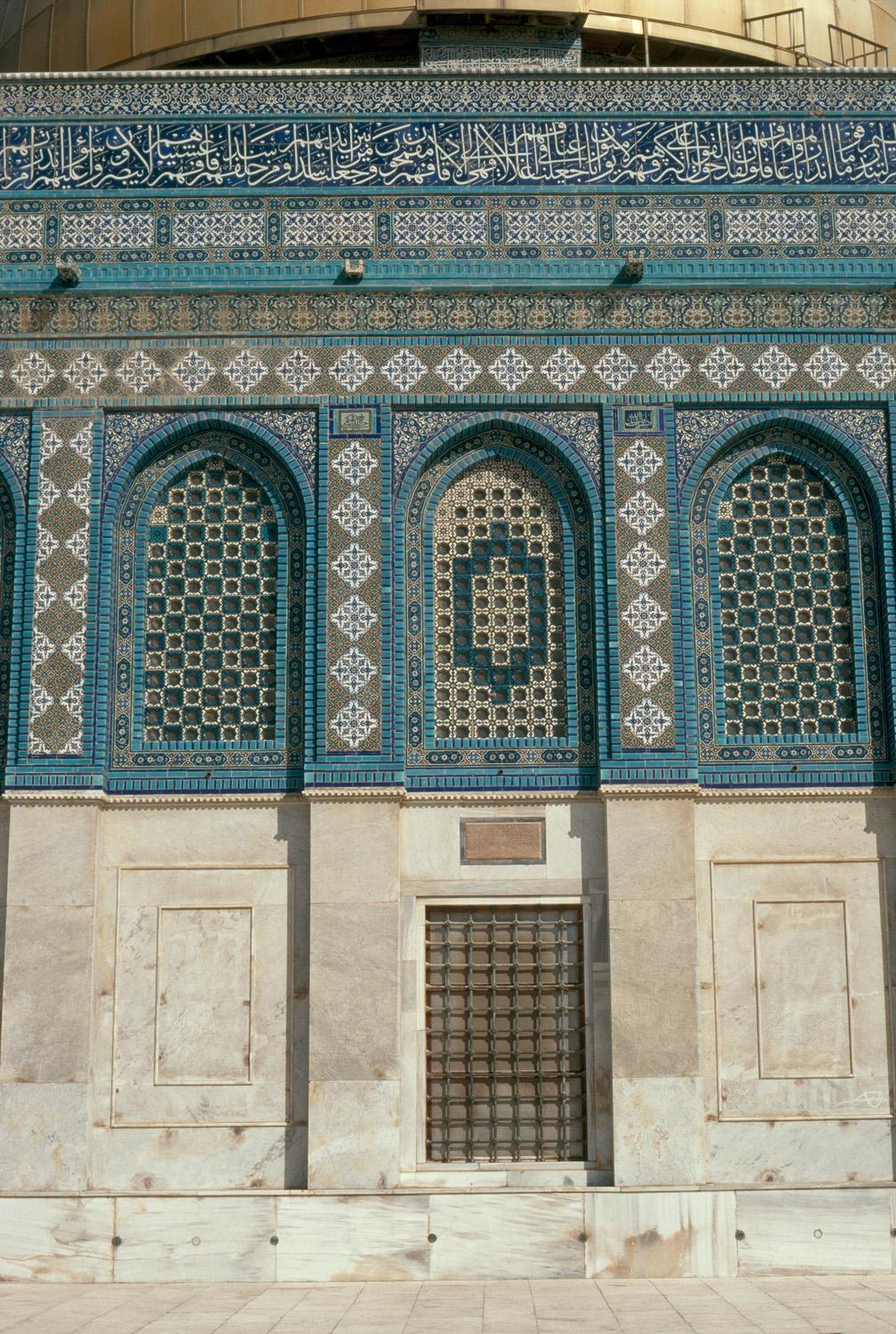 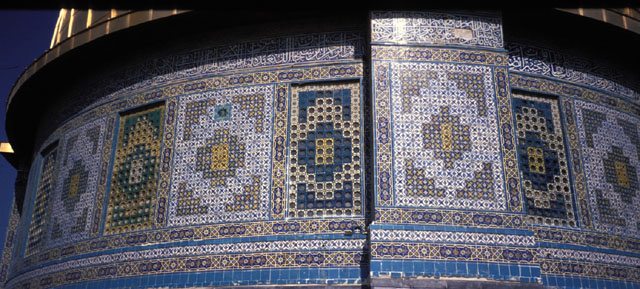 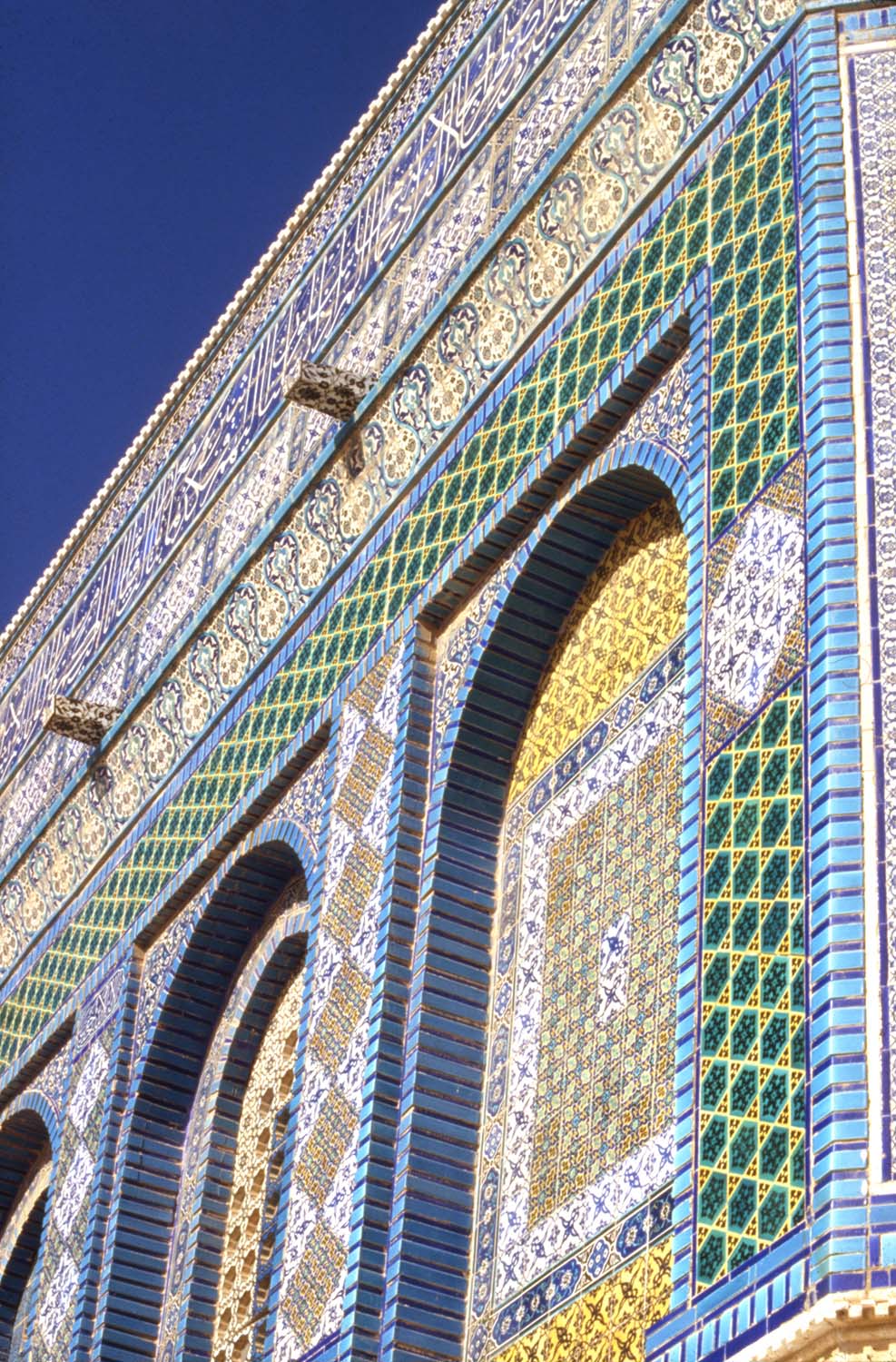 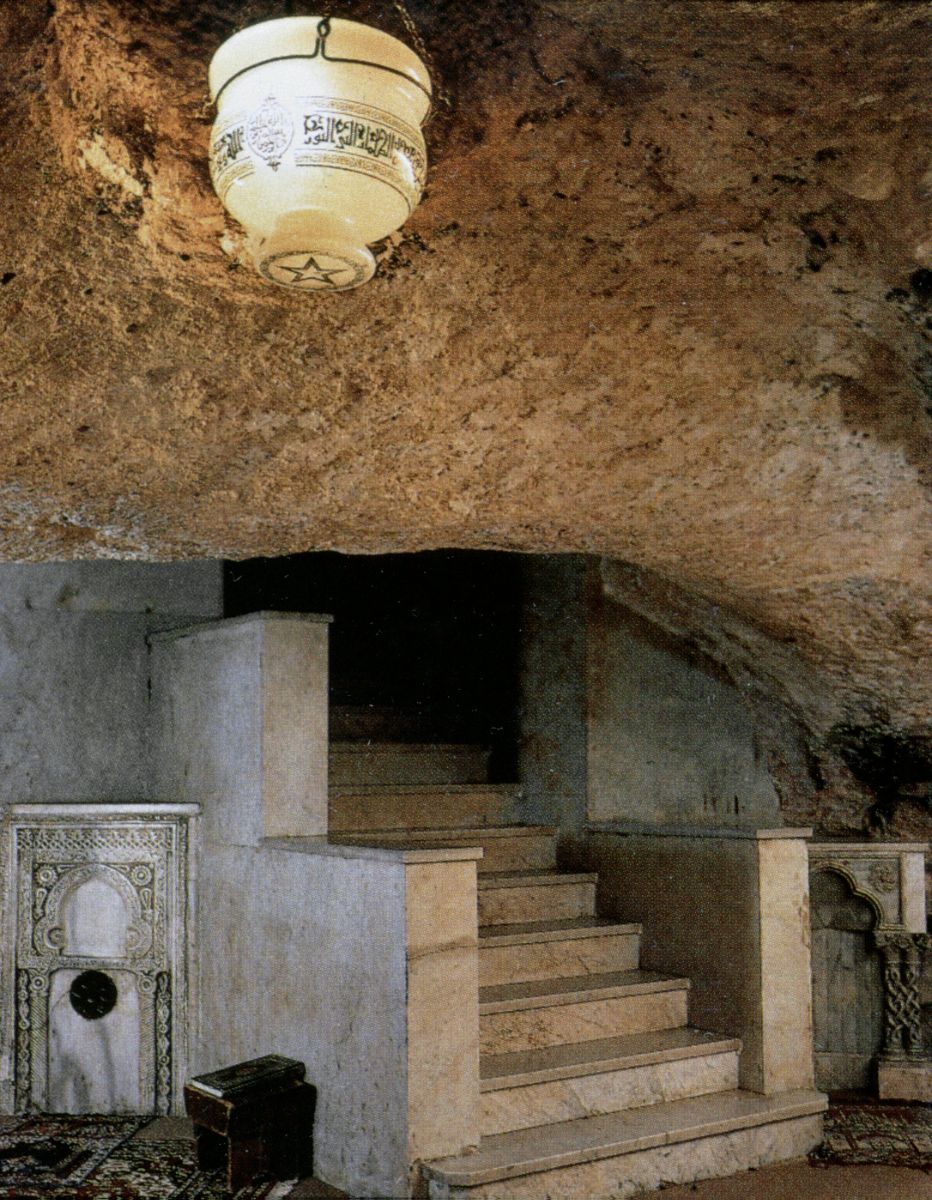 Kubbetus-sahra’nın içi
Kubbetus-sahra’nın iç süslemeleri
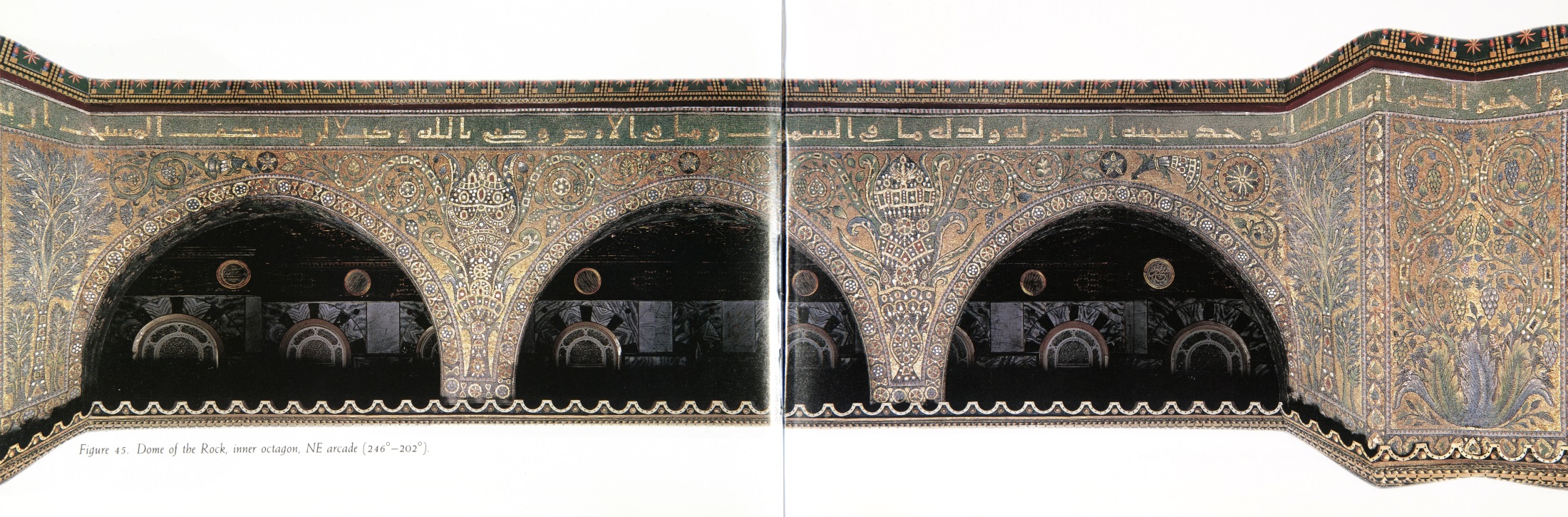 Zeytindağı tarafından çekilmişMescid-i Aksâ’yı da gösteren bir Kudüs fotoğrafı(İÜNEK, II. Abdülhamid Han Fotoğraf Albümleri,nr. 90504/1)
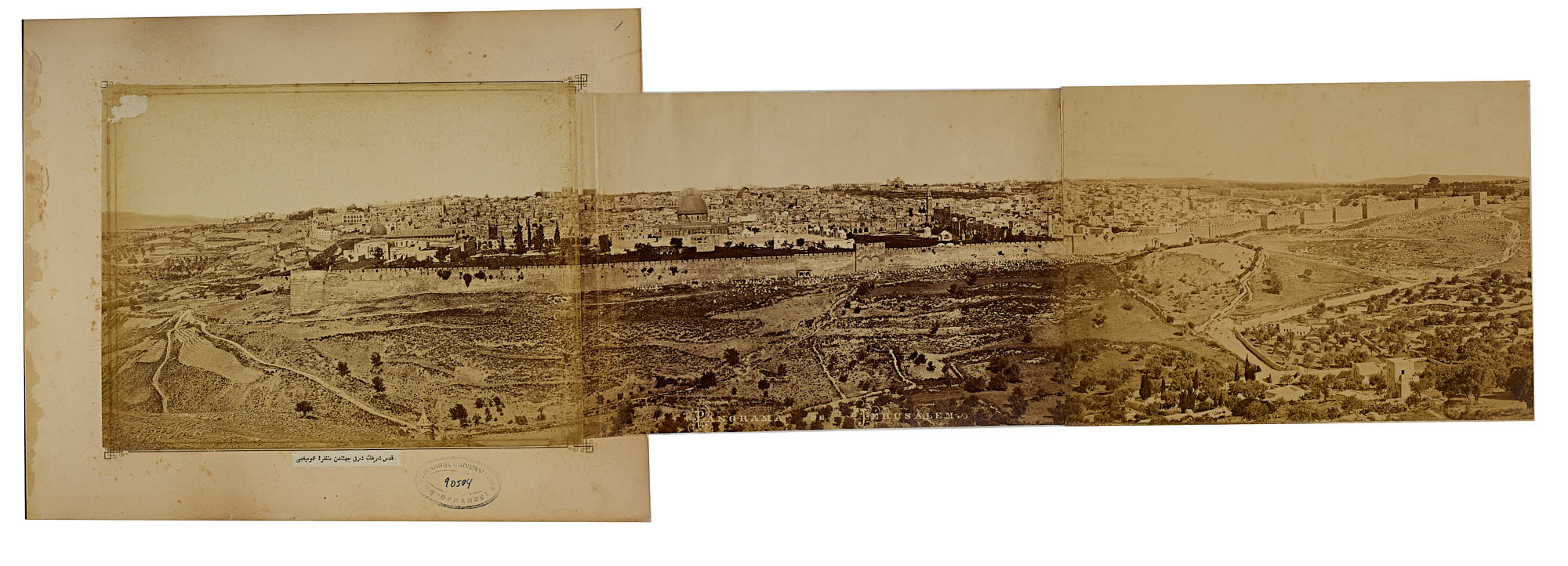 Harem-i şerif’in kuzey tarafından çekilmiş Kubbetü’s-sahre’nin ön planda, Mescid-i Aksâ’nın arkada yer aldığı bir fotoğraf (İÜNEK, II. Abdülhamid Han Fotoğraf Albümleri, nr. 90502/18)
Mescid-i Aksâ’nın Harem-i şerif’in içinden Kubbetü’s-sahre yönünden çekilmiş bir fotoğrafı (İÜNEK, II. Abdülhamid Han Fotoğraf Albümleri, nr. 90502/23)
Mescid-i Aksâ’nın Harem-i şerif’in içinden doğu yönünden bir görünümü (İÜNEK, II. Abdülhamid Han Fotoğraf Albümleri, nr. 90482/28)
Mescid-i Aksâ’nın içinden bir görünüş (İÜNEK, II. Abdülhamid Han Fotoğraf Albümleri, nr. 90577/27)
Mescid-i Aksâ’nın mihrap ve minberi (İÜNEK, II. Abdülhamid Han Fotoğraf Albümleri, nr. 90482/22)
Şam Ümeyye Cami planı
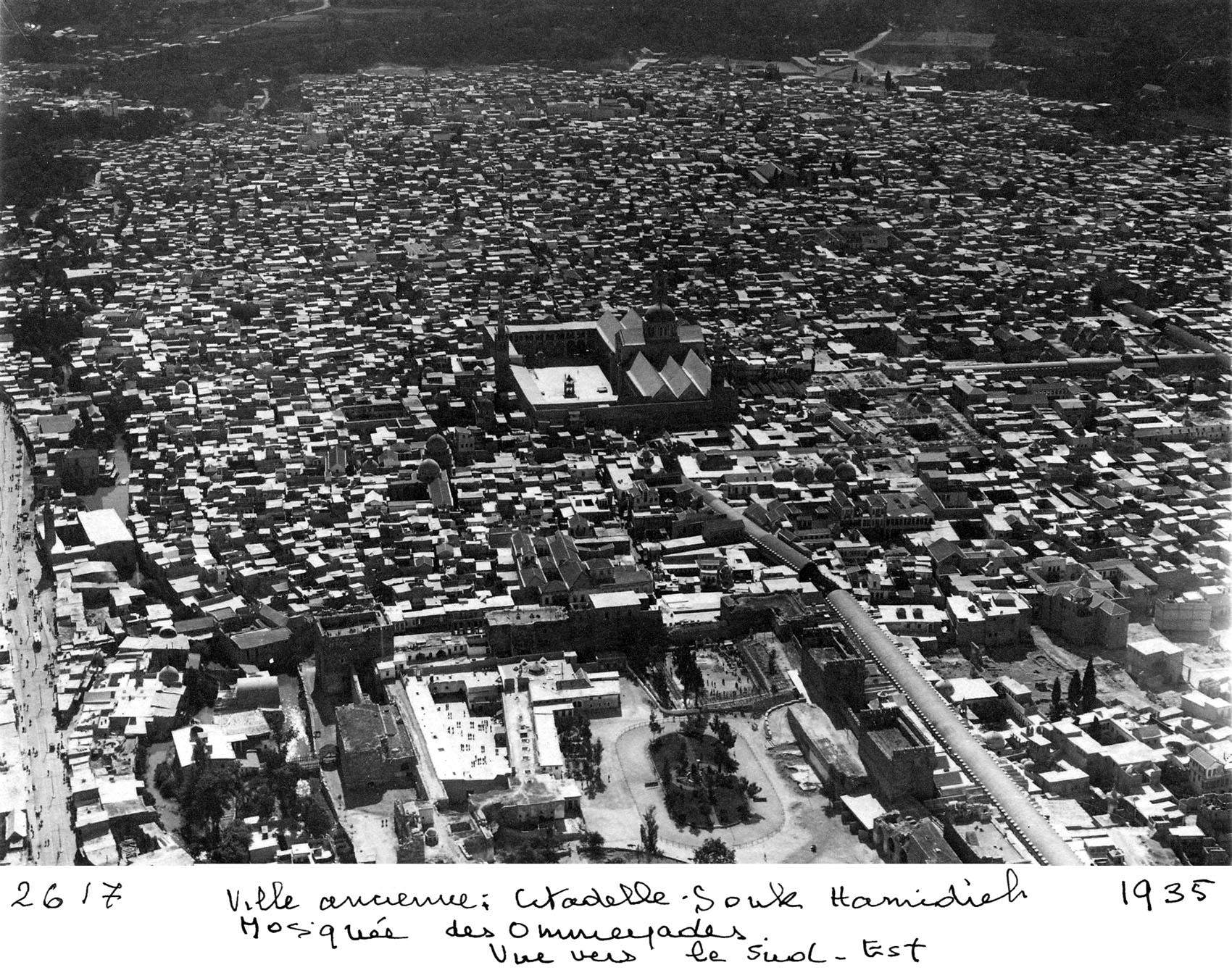 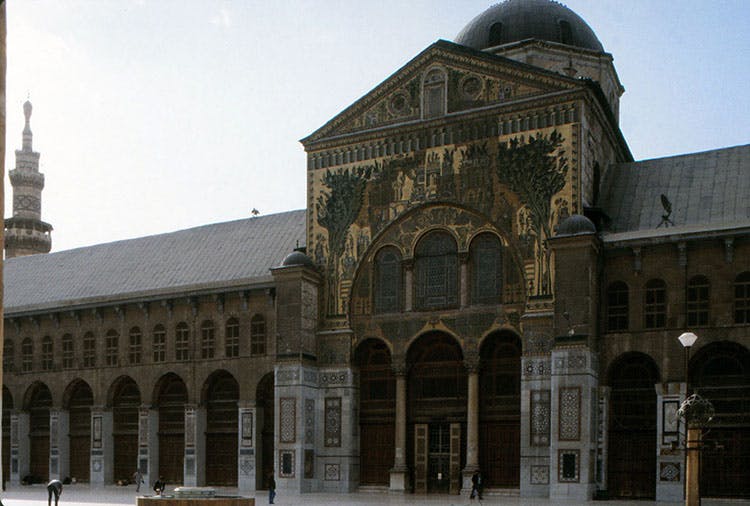 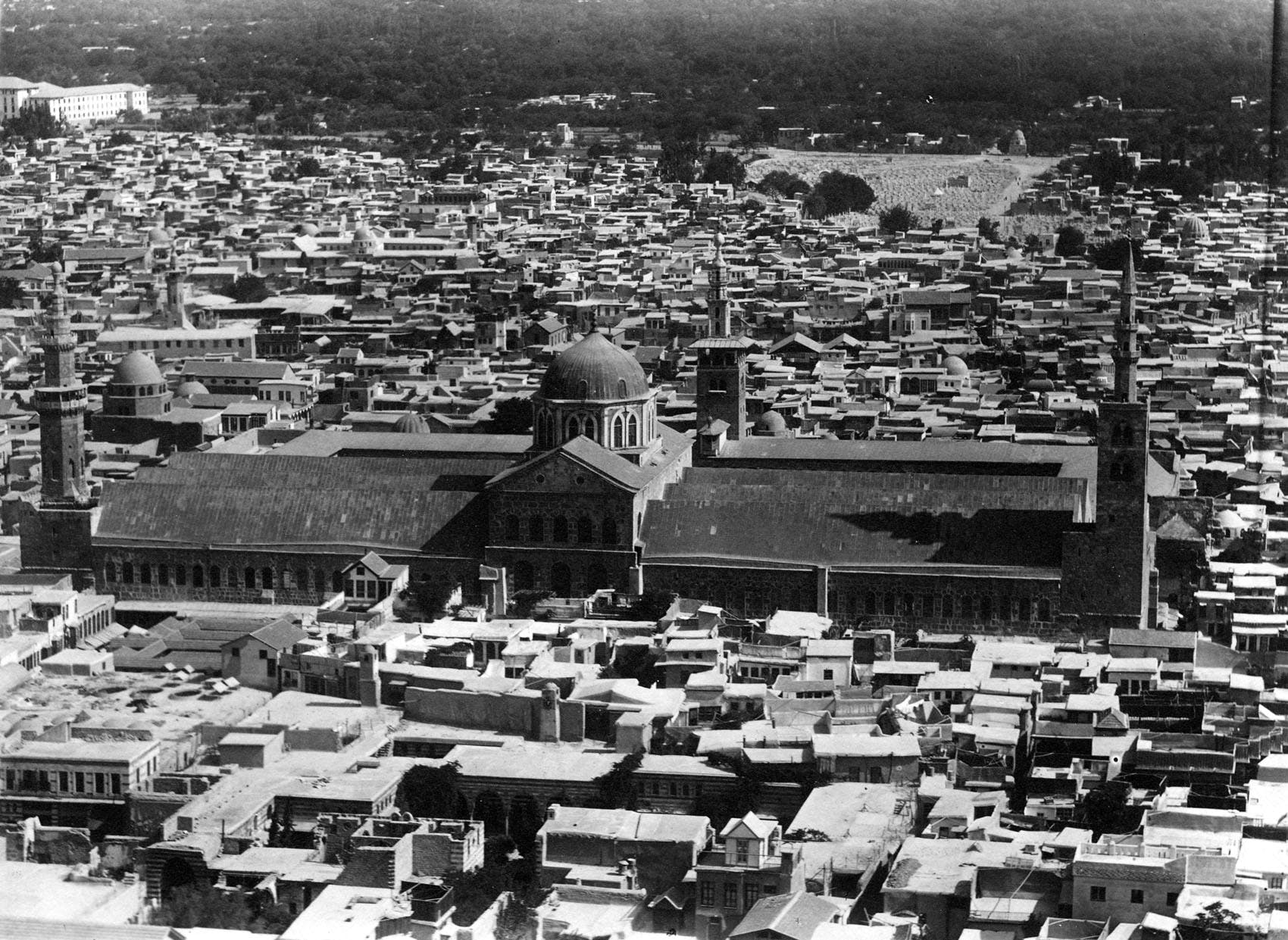 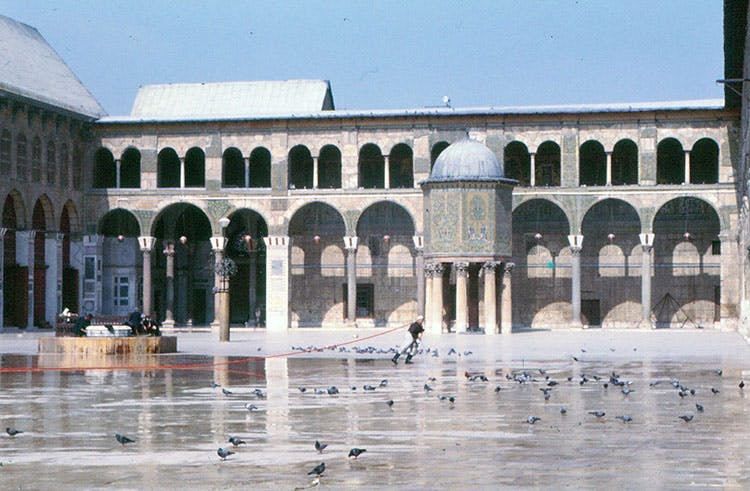 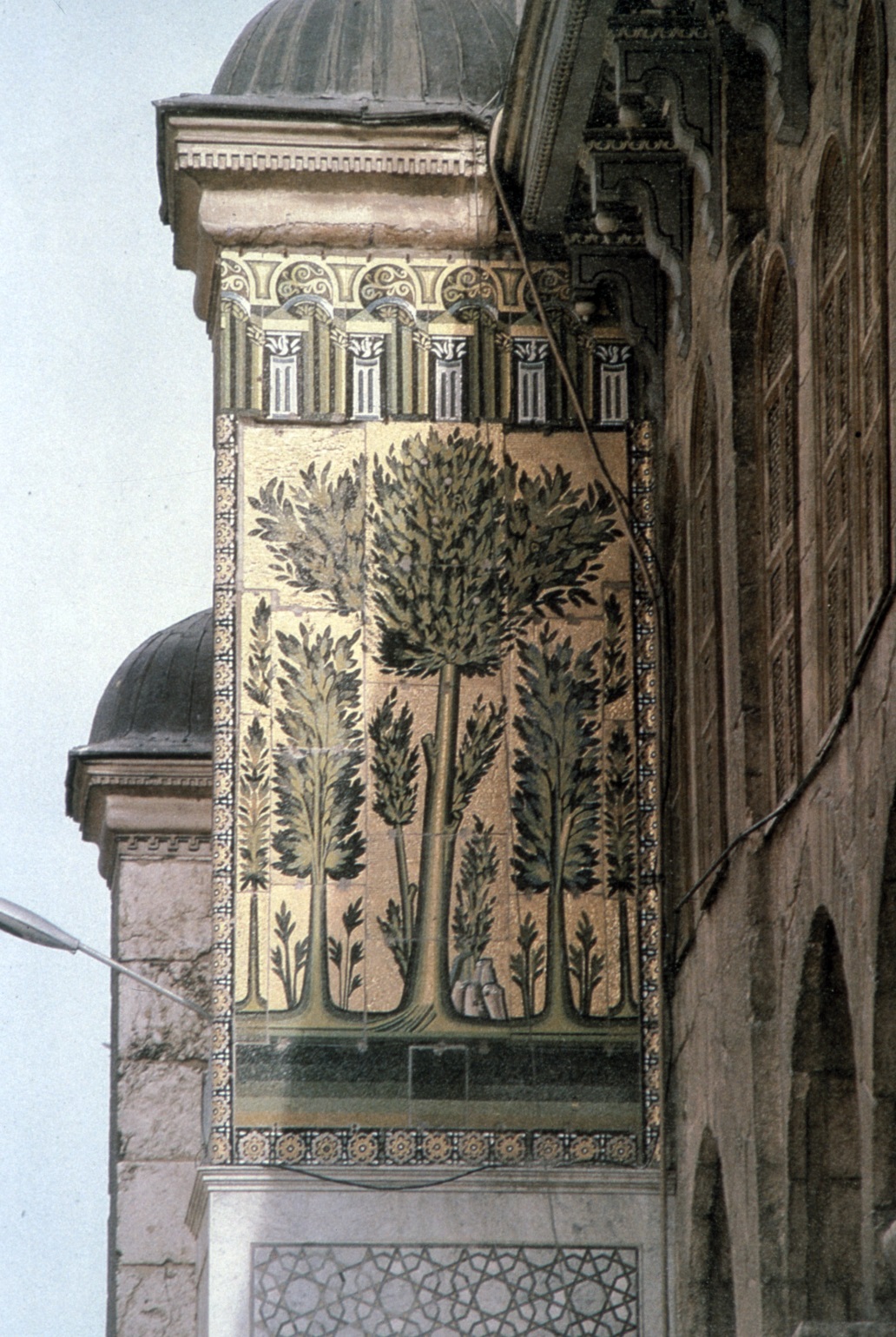 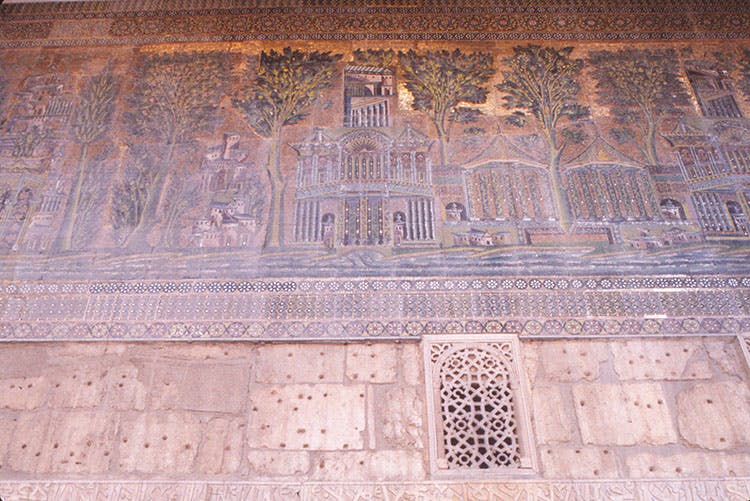 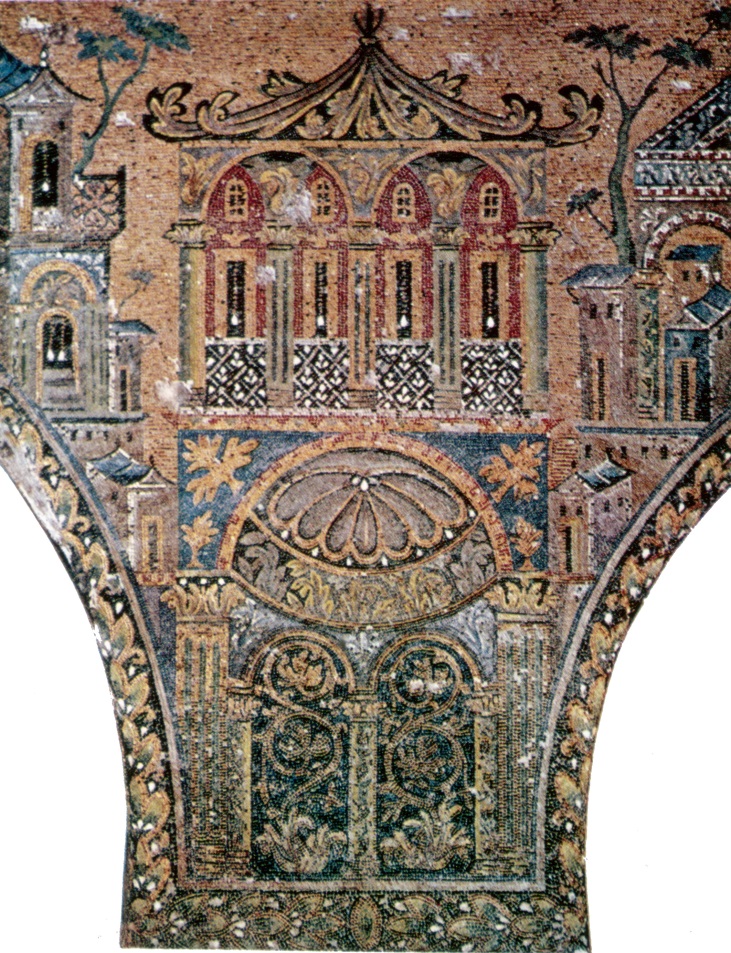 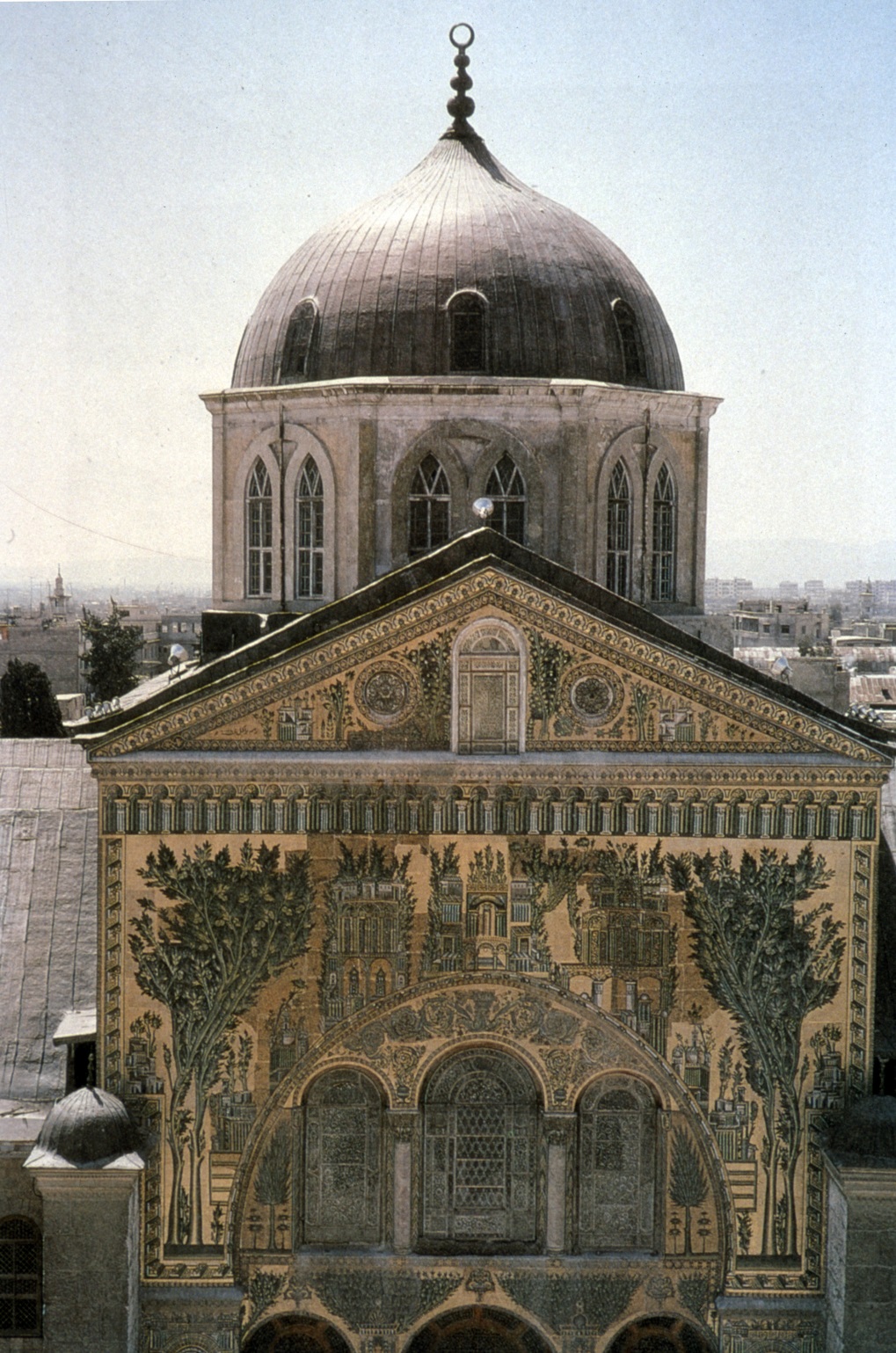 Mozaik süslemeler
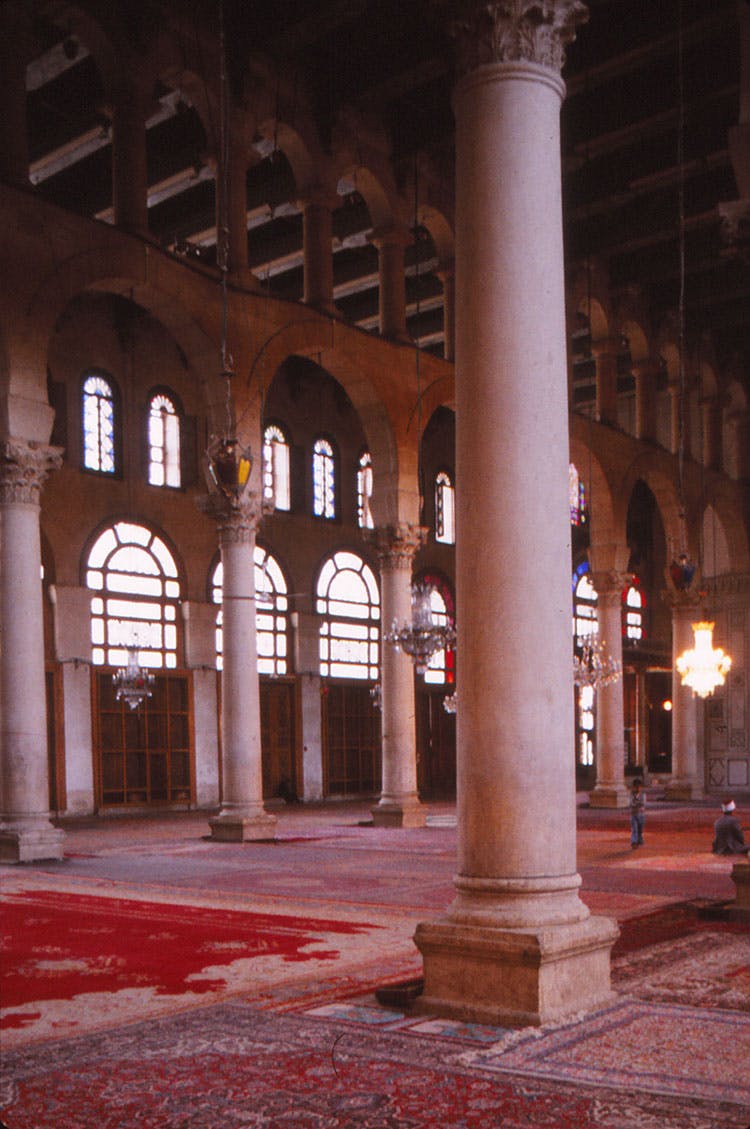 Emevi Sarayları
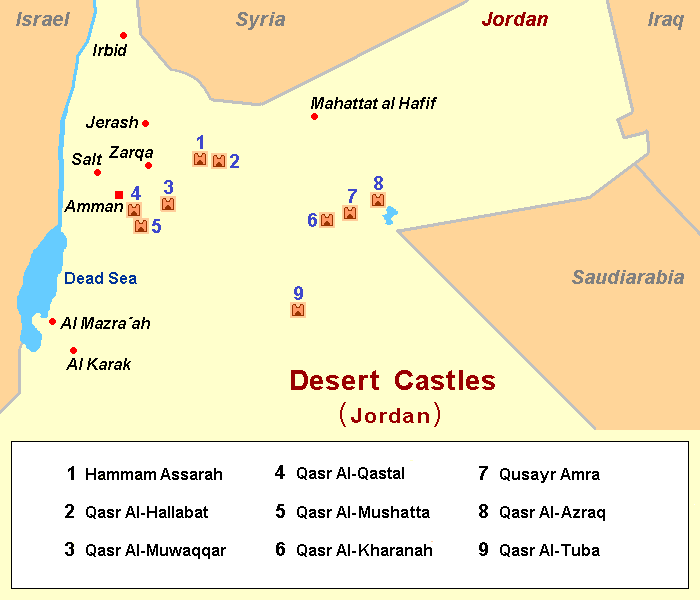 Kasrü’l-hayri’l-garbî’nin planı
Kasrü’l-hayri’ş-şarkî – Suriye
Emevî sarayı Hırbetü’l-mefcer’in planı
Hırbetü’l-mefcer adlı Emevî sarayının mozaik ve taş süslemelerine bir örnek – Filistin
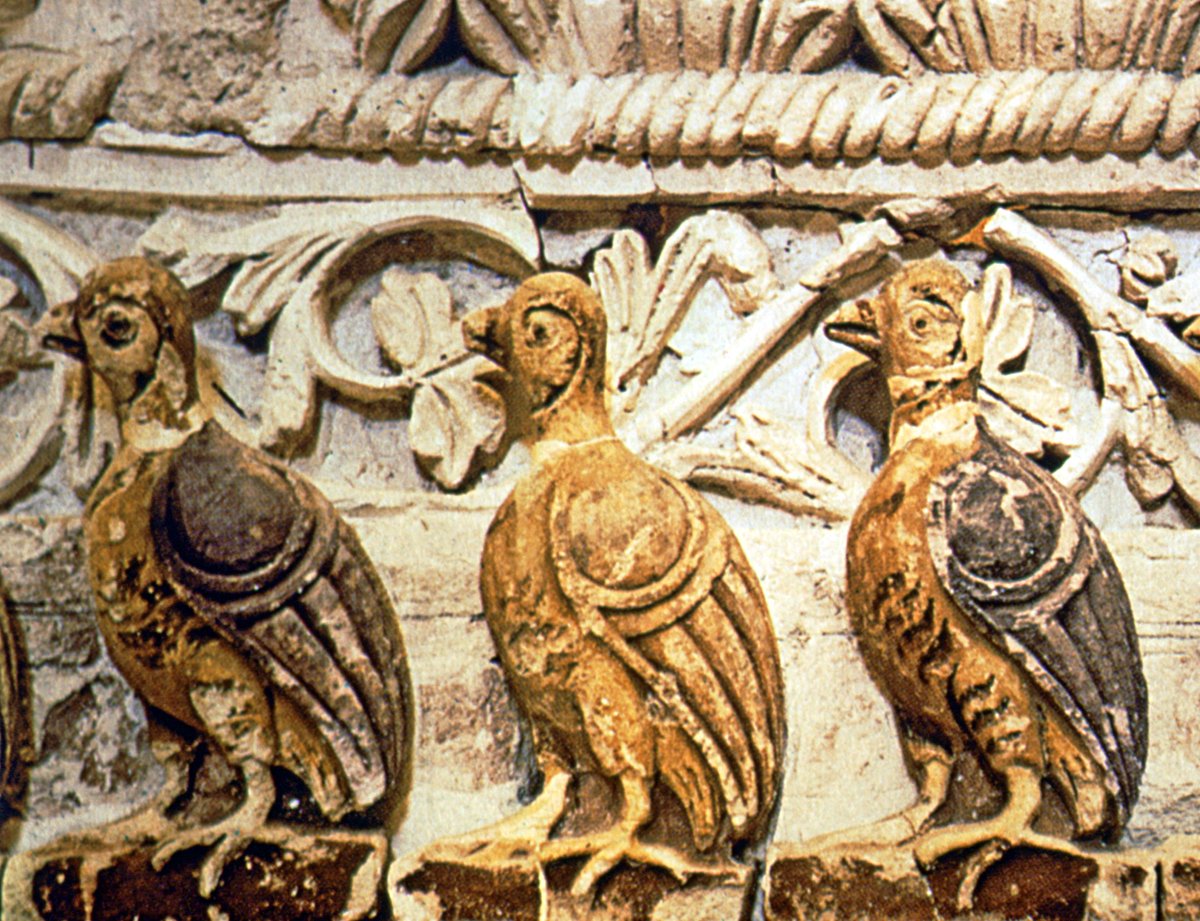 Kasrü’t-Tûbe – Ürdün
Kasru Harâne – Ürdün
Kusayru Amra Planı – Ürdün
Kusayru Amra Sarayı
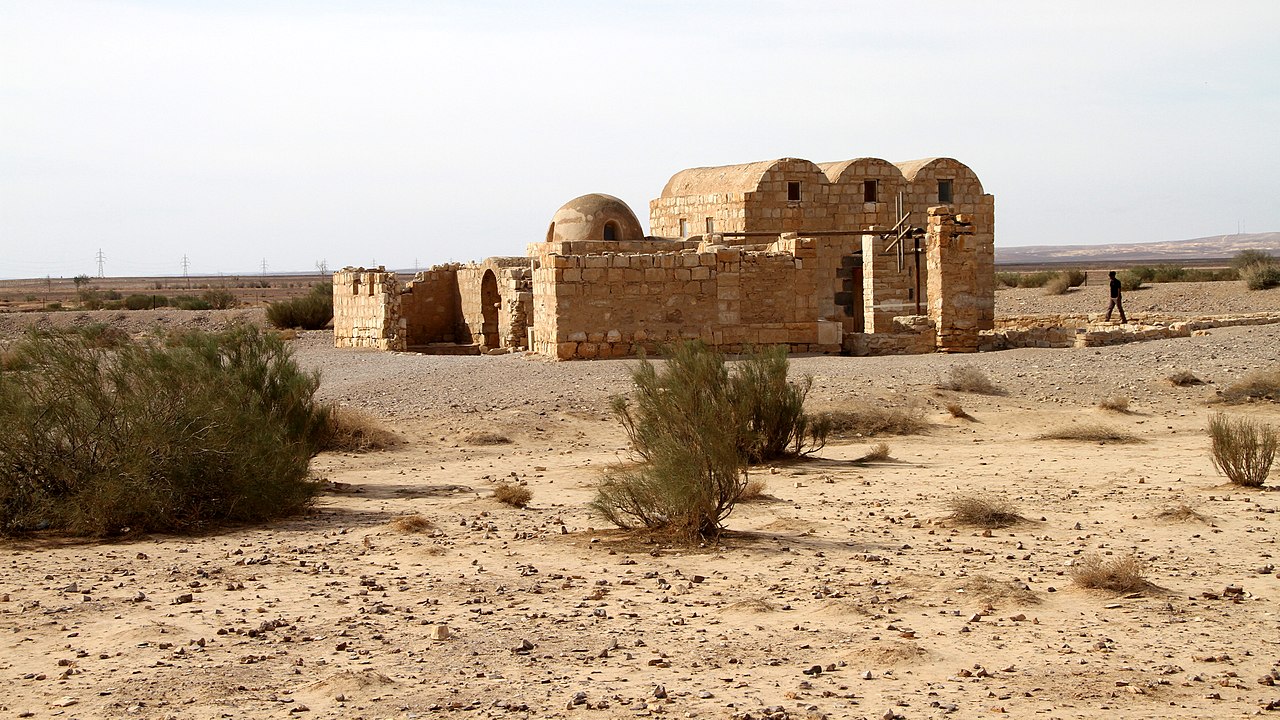 Kusayru Amra freskleri
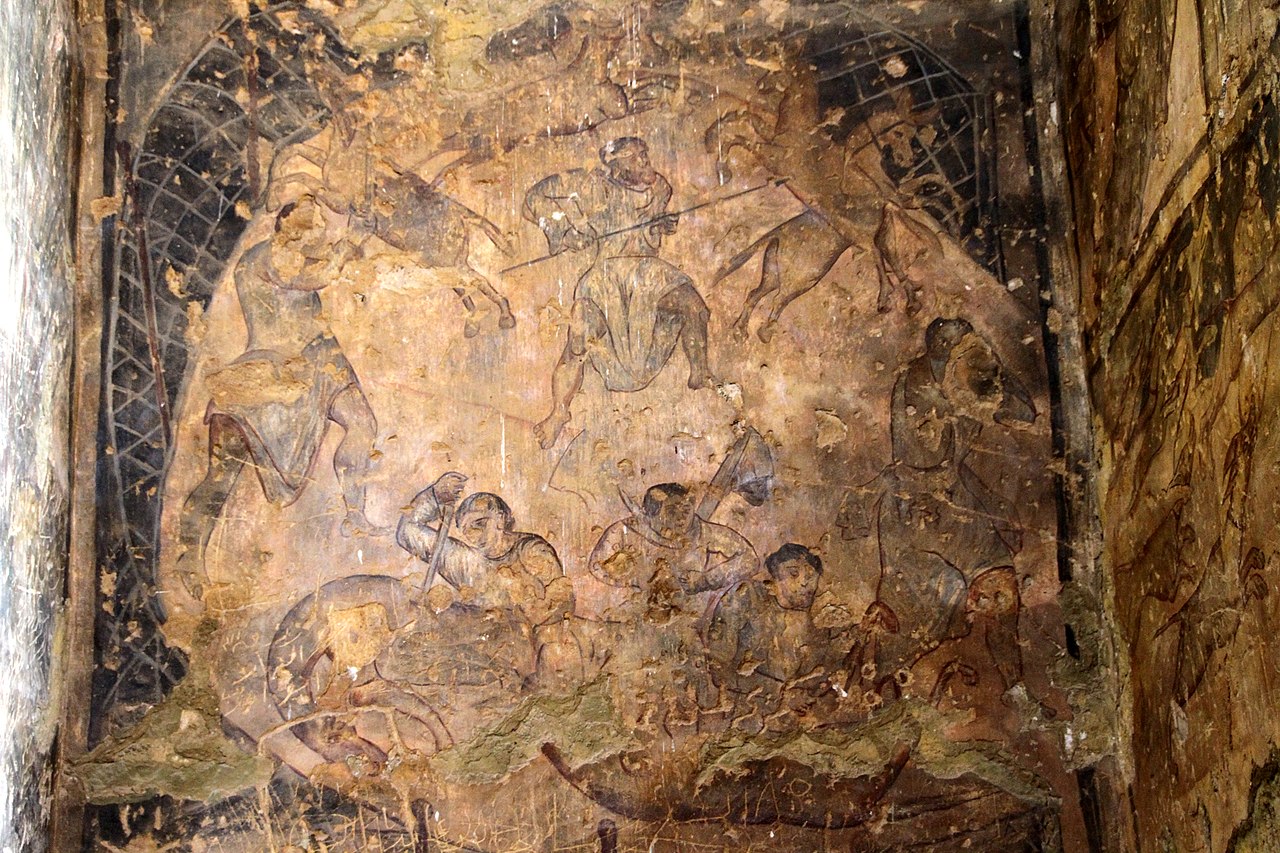 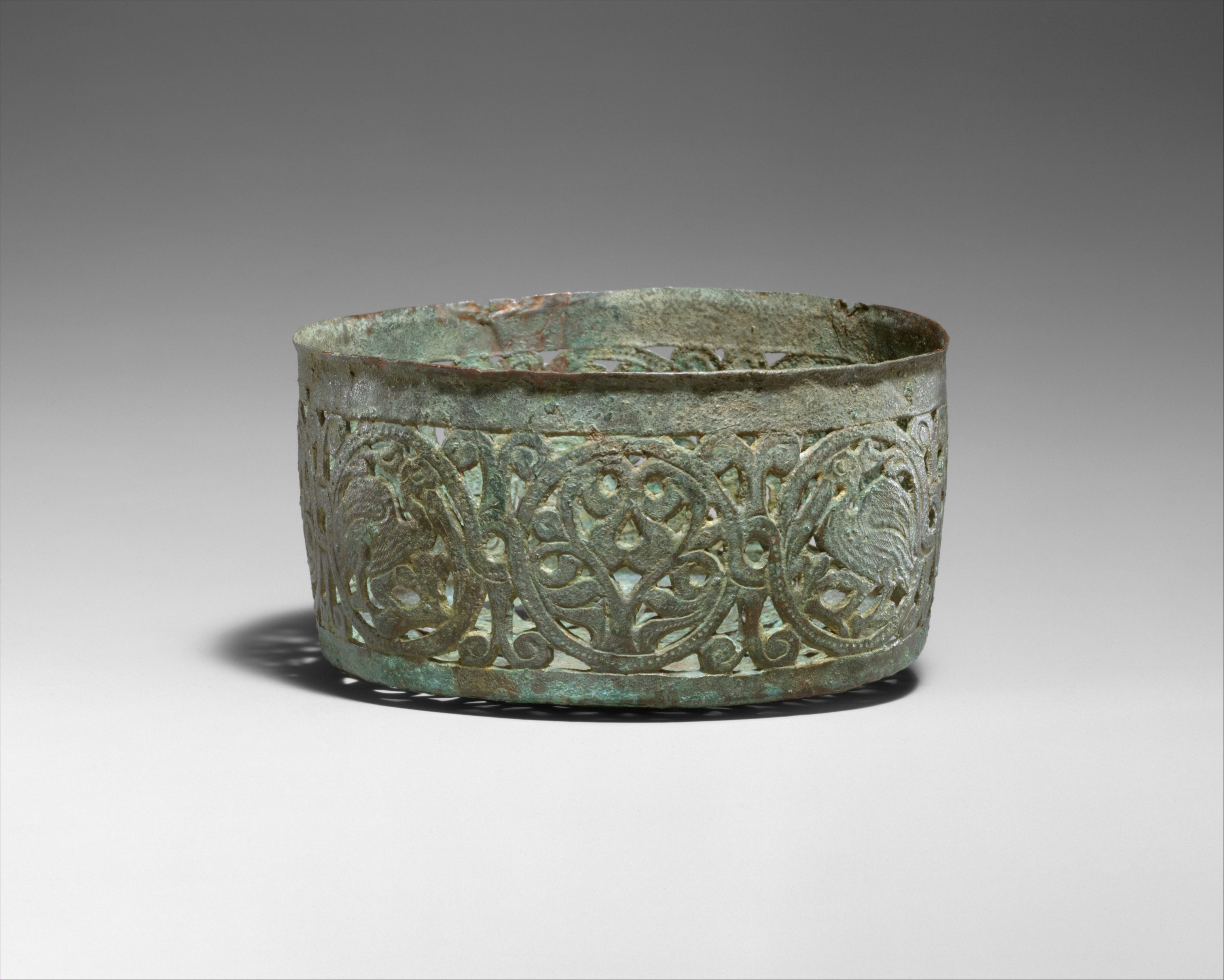 Emeviler dönemine ait el sanatları örnekleri
Temel Kaynaklar (sunuya ait)
Hattstein, Markus, Peter Delius, İslam: Sanatı ve Mimarisi, Literatür, İstanbul, 2005.
Archnet.org
Metropolian Museum